Sabbath School
Questions to Ponder
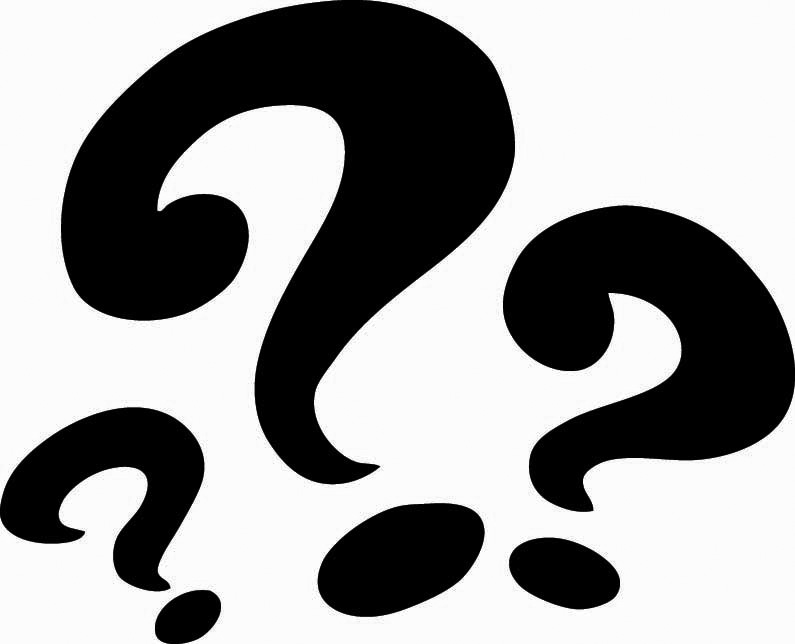 Pastor David A. Long, Sr.
Sabbath School Director
Southern Union Conference
1. Is there any area of Sabbath School that is __________   _____________?
intentionally
evangelistic
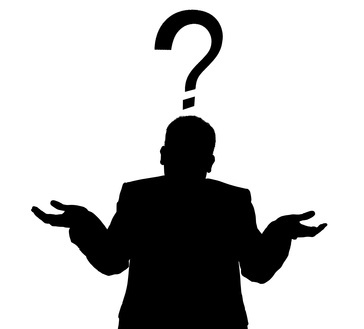 2. Is the _______ actually being ____ in the lesson study or are the individuals just ________ their ______?
used
Bible
mind
speaking
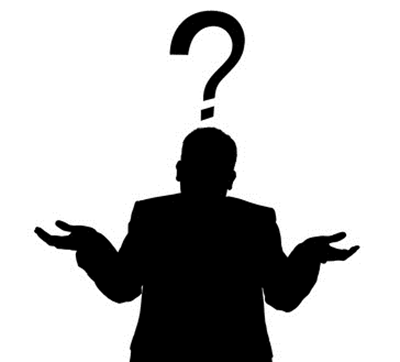 3. Would a _______ _______ visitor be moved to return for another __________experience in the near future?
first
time
similar
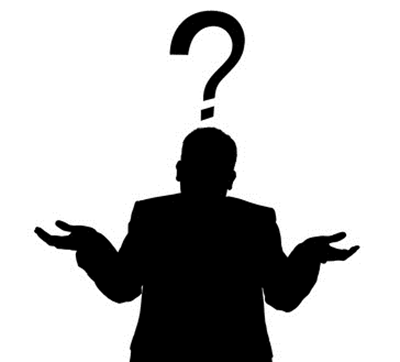 4. Does the Sabbath School class make ________ of __________ missing members? Ex: text, phone or facebook?
a habit
contacting
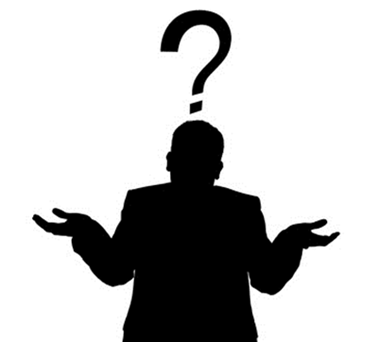 5. Are _______  _______being ____________ encouraged to participate and lead out?
young
adults
intentionally
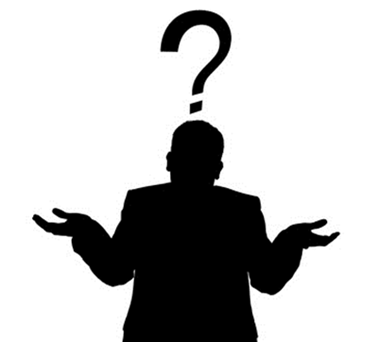 6. Are _______ activities and ___________encouraged to strengthen closeness among the class?
social
gatherings
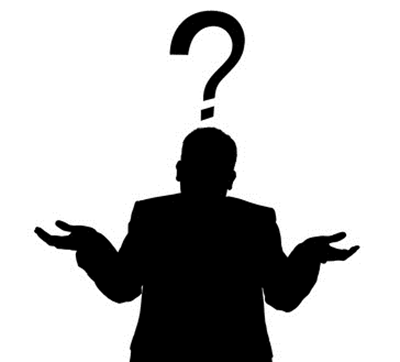 7. Are there _______ outreach activities as a class ____  to _______ times a year?
planned
four
two
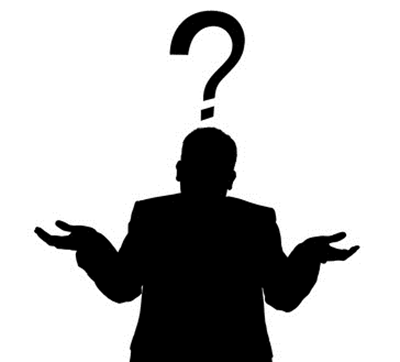 8. Are _____ ____ at least _________ used to drive the point home?
periodically
visual
aids
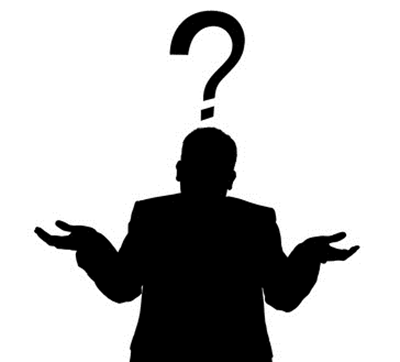 9. Are ____ or ____ members dominating most of the discussion time in the class?
one
two
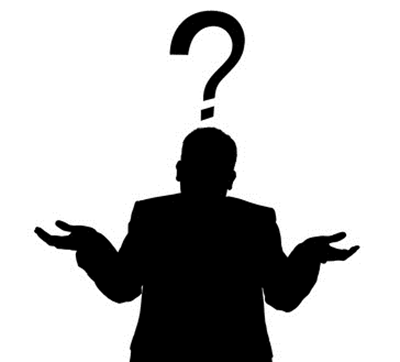 10. What are other concerns that need to be addressed?
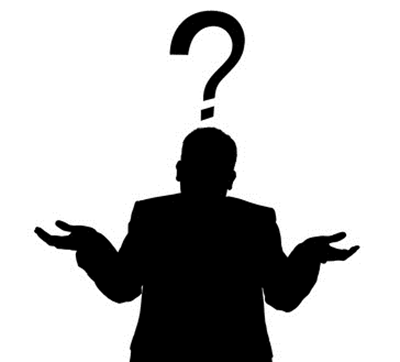